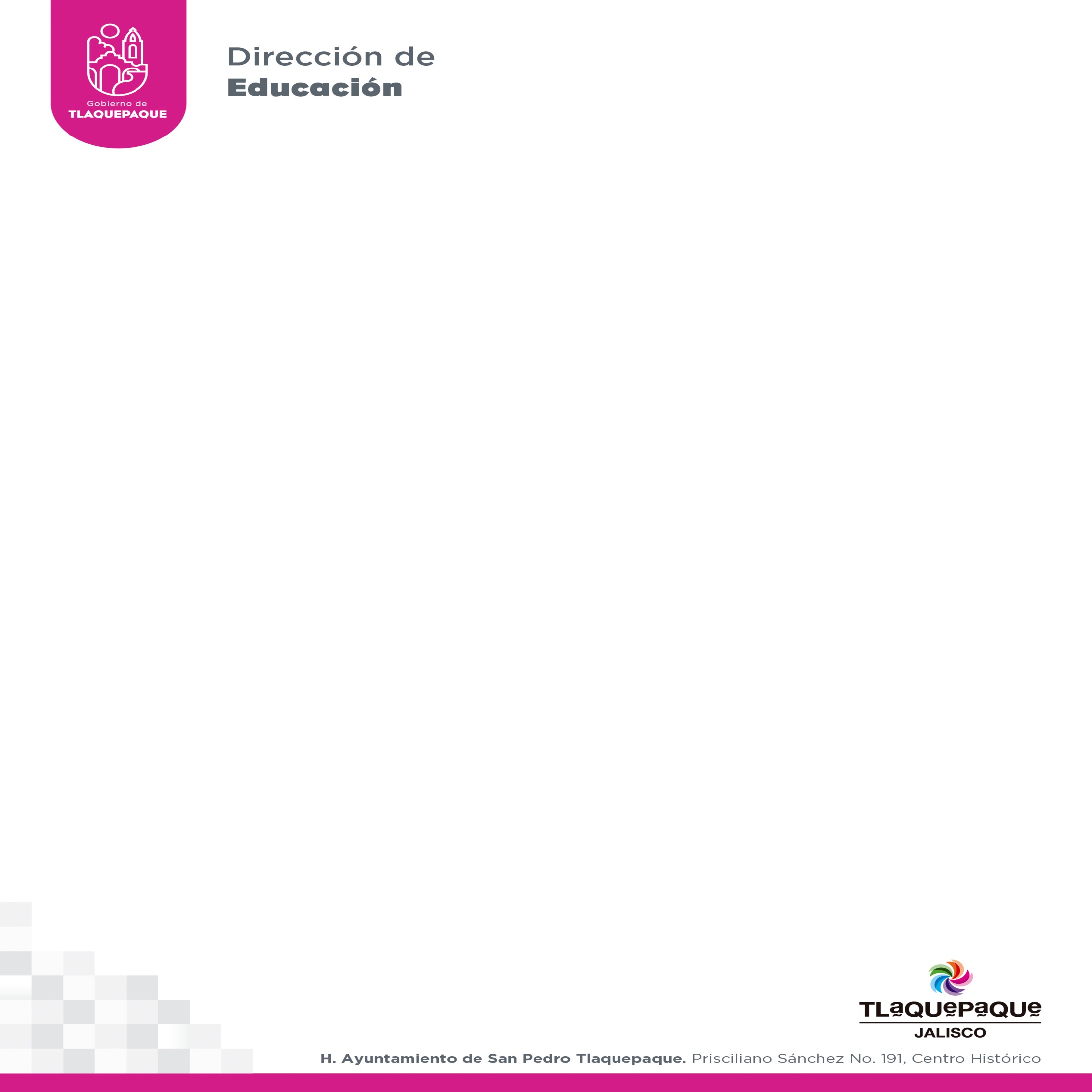 GRÁFICO
MANTENIMIENTO A ESCUELAS
MAYO
En el municipio se cuenta con un registro de 351 escuelas de nivel preescolar, primarias y secundarias, de las cuales en el mes de febrero se atendieron a 3 escuelas.
Actividades realizadas:

Derribo de árboles
Retiro de basura
Revisión de bajante
Reparación depósito de agua
Cambio de accesorios de baños
Relleno de agujeros en patio
Pintura de plantel interior y exterior
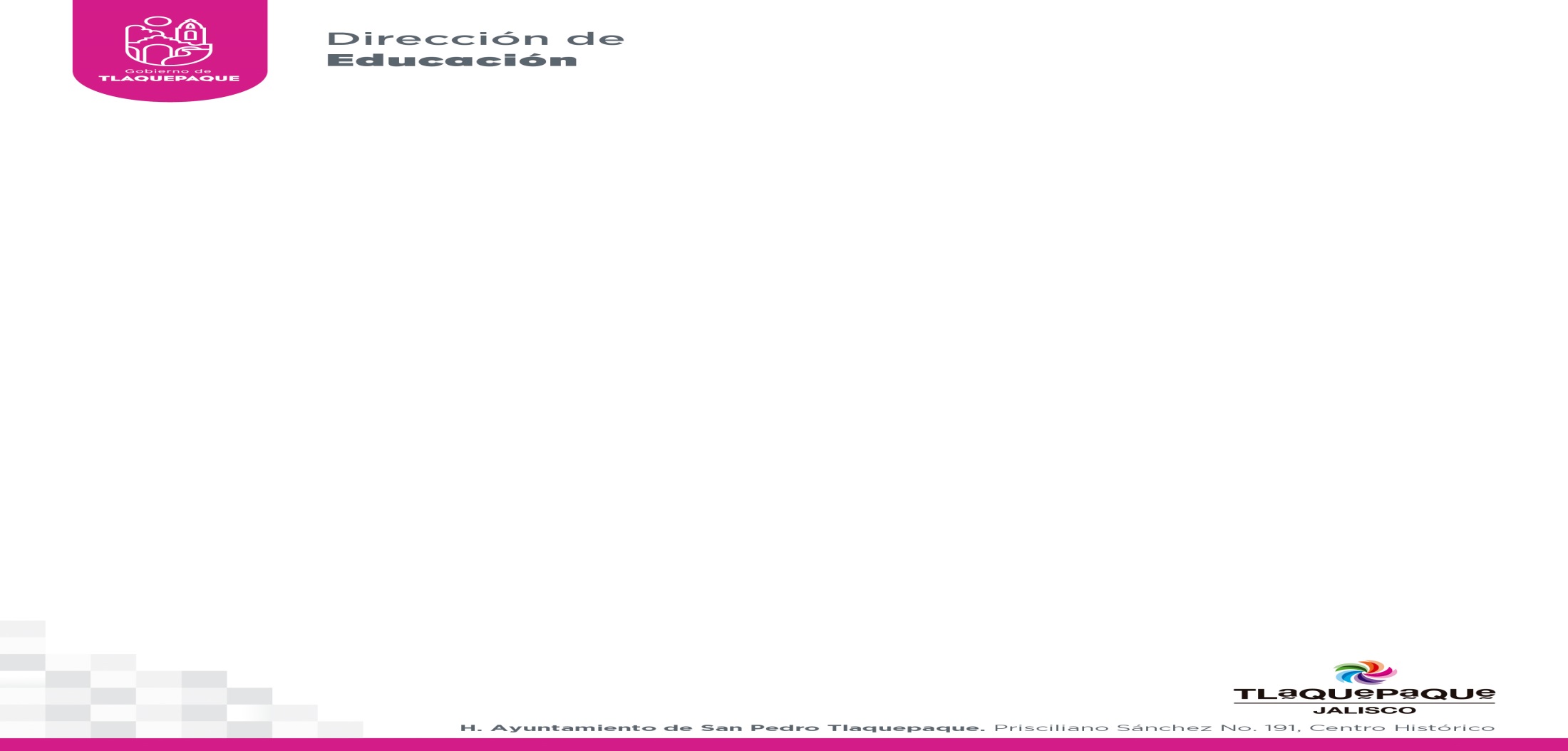